Future Scintillation Products: Enabling Resilient GNSS Performance in Challenging Conditions
Tibor Durgonics
What’s coming next in GNSS space weather products—and how it can benefit your systems
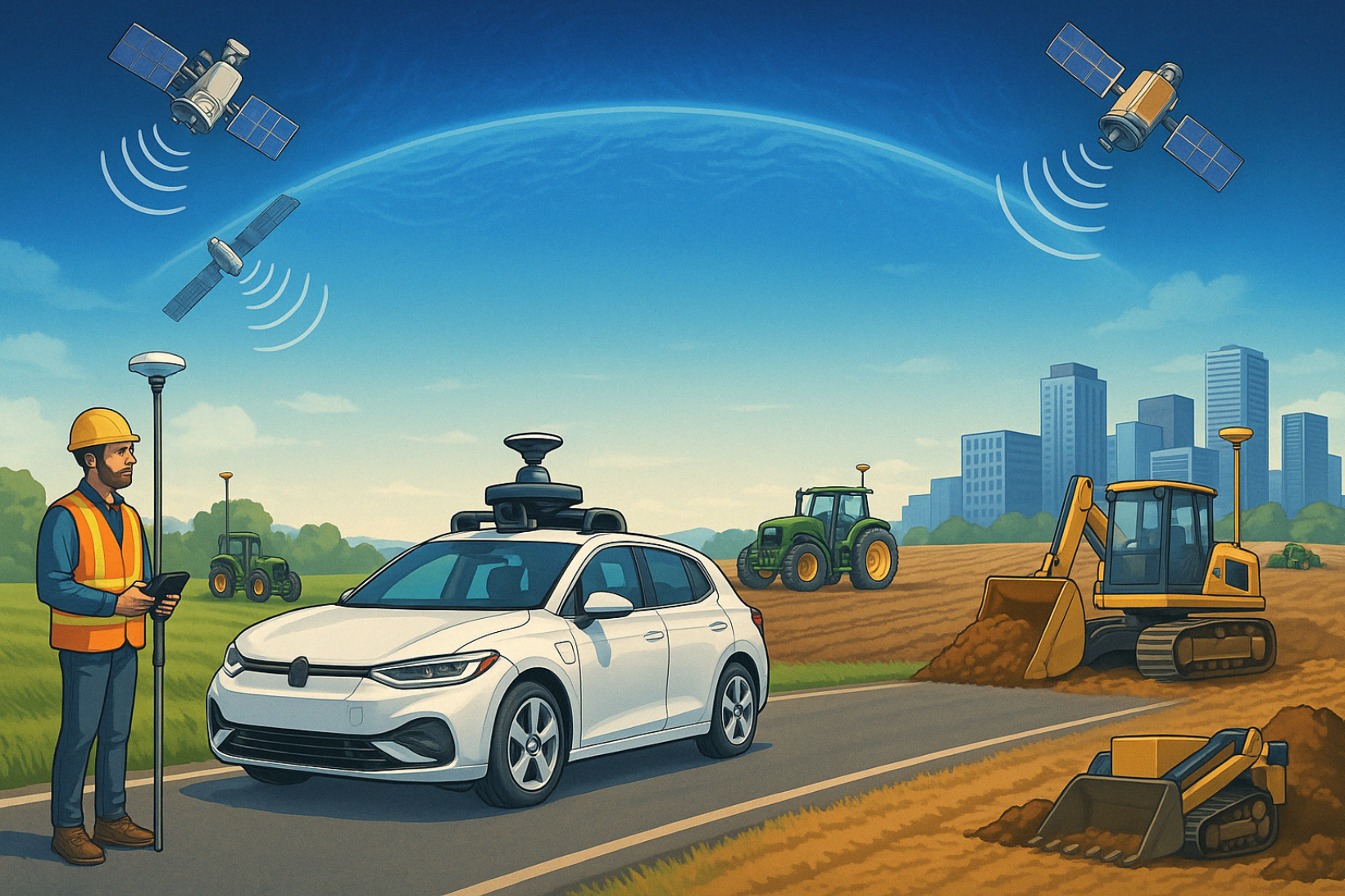 Why Scintillation Matters to Industry
Average number of cycle slips during geomagnetic storms
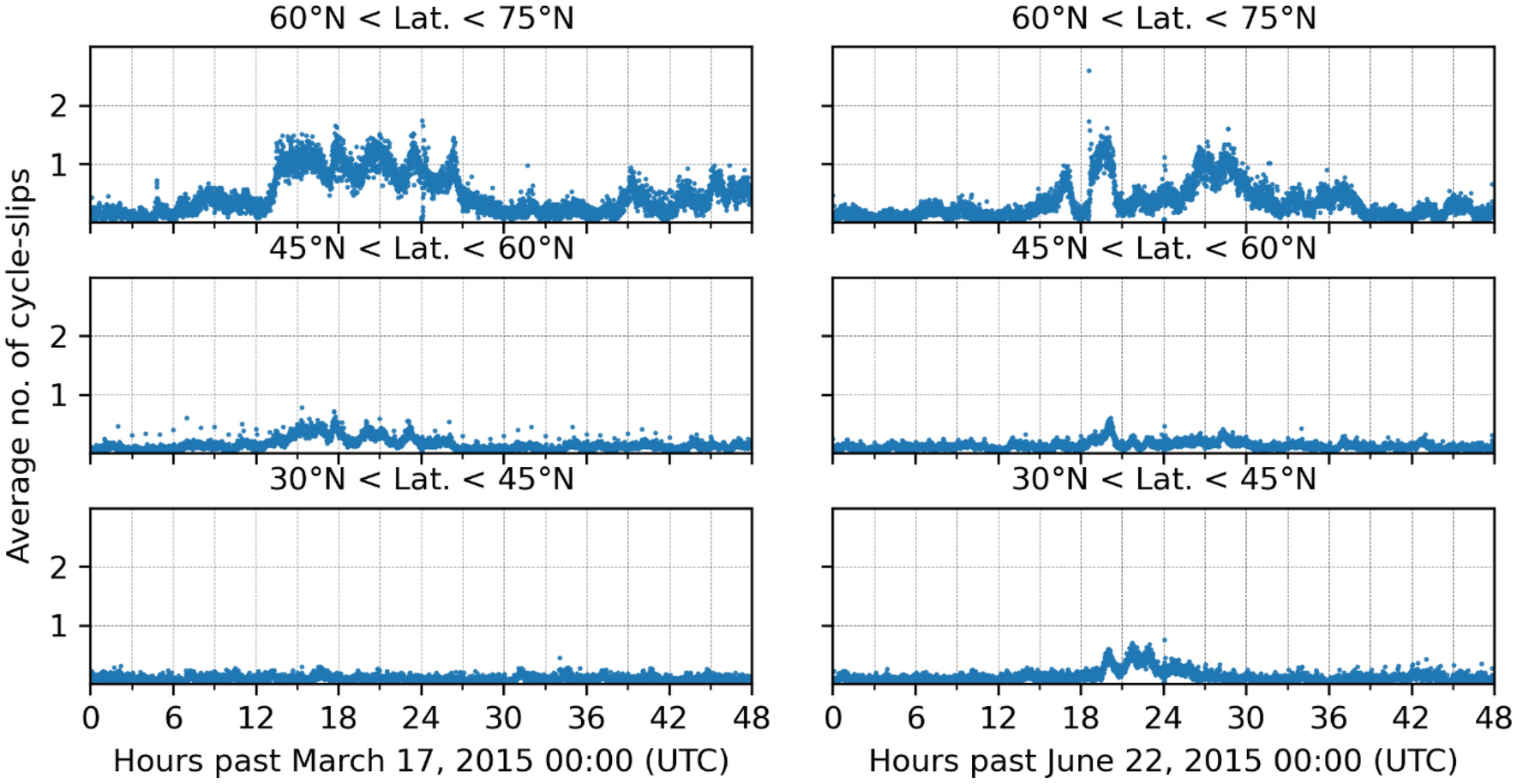 Signal fading and phase jitter disrupt tracking loops
Loss of lock on satellites during strong scintillation events
Cycle slips and carrier phase noise degrade RTK/PPP accuracy
Position errors from code-carrier divergence and TEC fluctuations
Timing jitter affects synchronization in time-critical systems
Increased CPU load and power use from frequent signal reacquisition
Reduced availability of stable signals for navigation/fix
Operational disruptions in agriculture, surveying, aviation, and autonomy
Dual-frequency precise point positioning (PPP) during geomagnetic storms
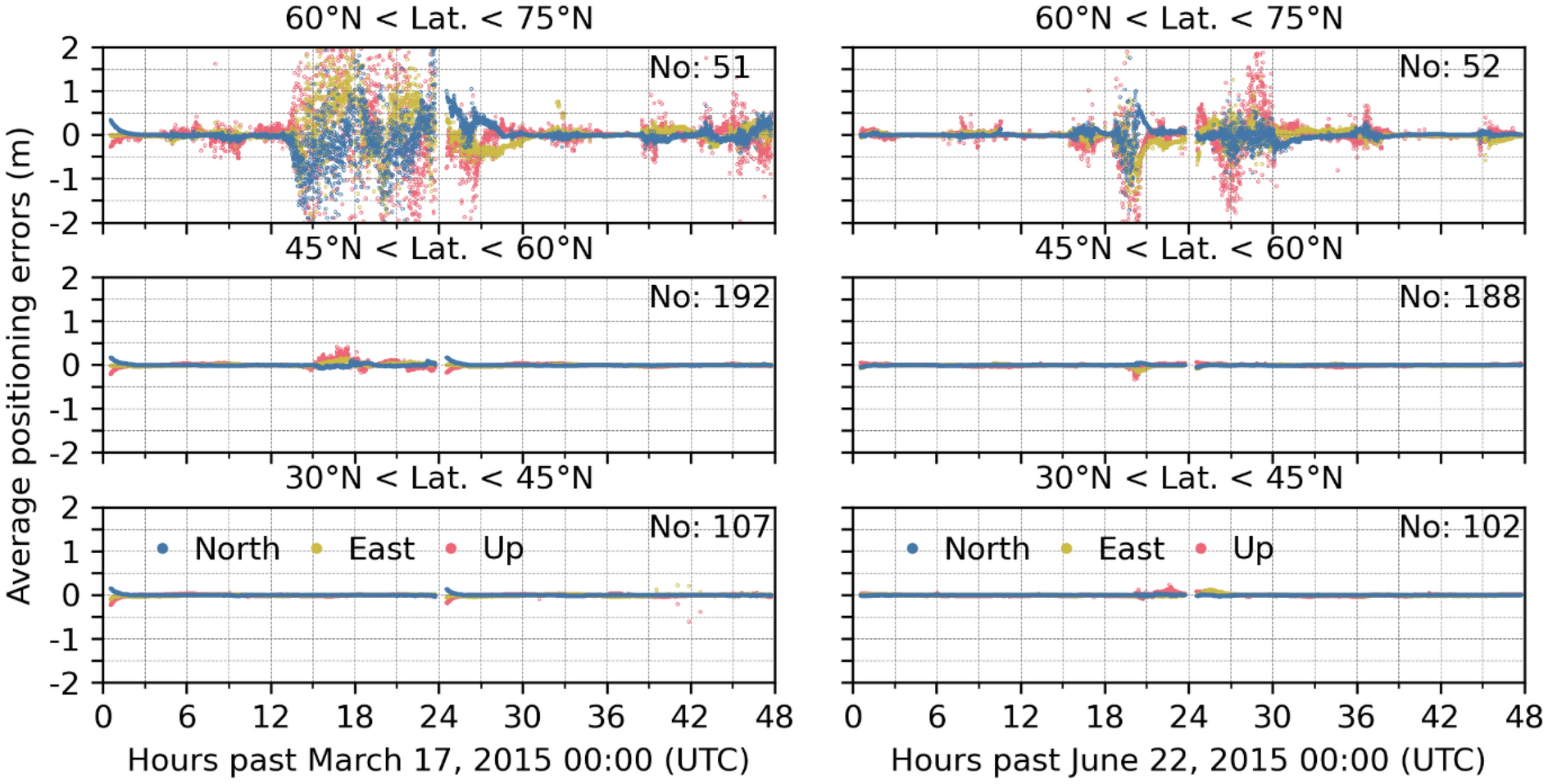 Data Sources and Tech Stack
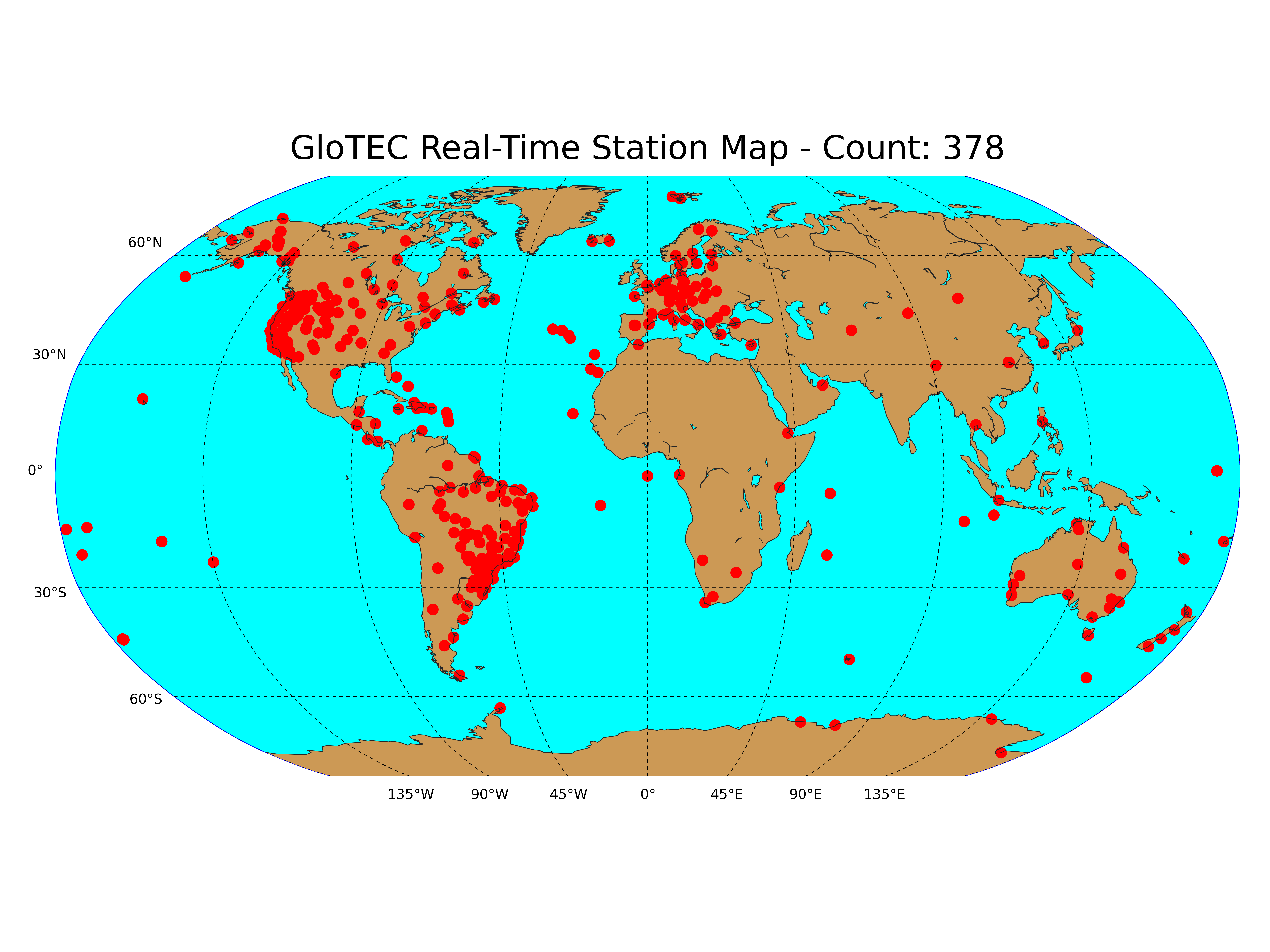 GNSS ground stations (e.g., CHAIN, EarthScope, SWADO) – Low rate and High rate
RO data from LEO satellites (COSMIC-2, Spire, PlanetiQ, MetOp-SG) – High rate
Multi-sensor fusion + storm-time indices (Dst, dDst/dt, etc.)
Processing in real-time pipelines at SWPC and eventually in the cloud
ISMR Stations
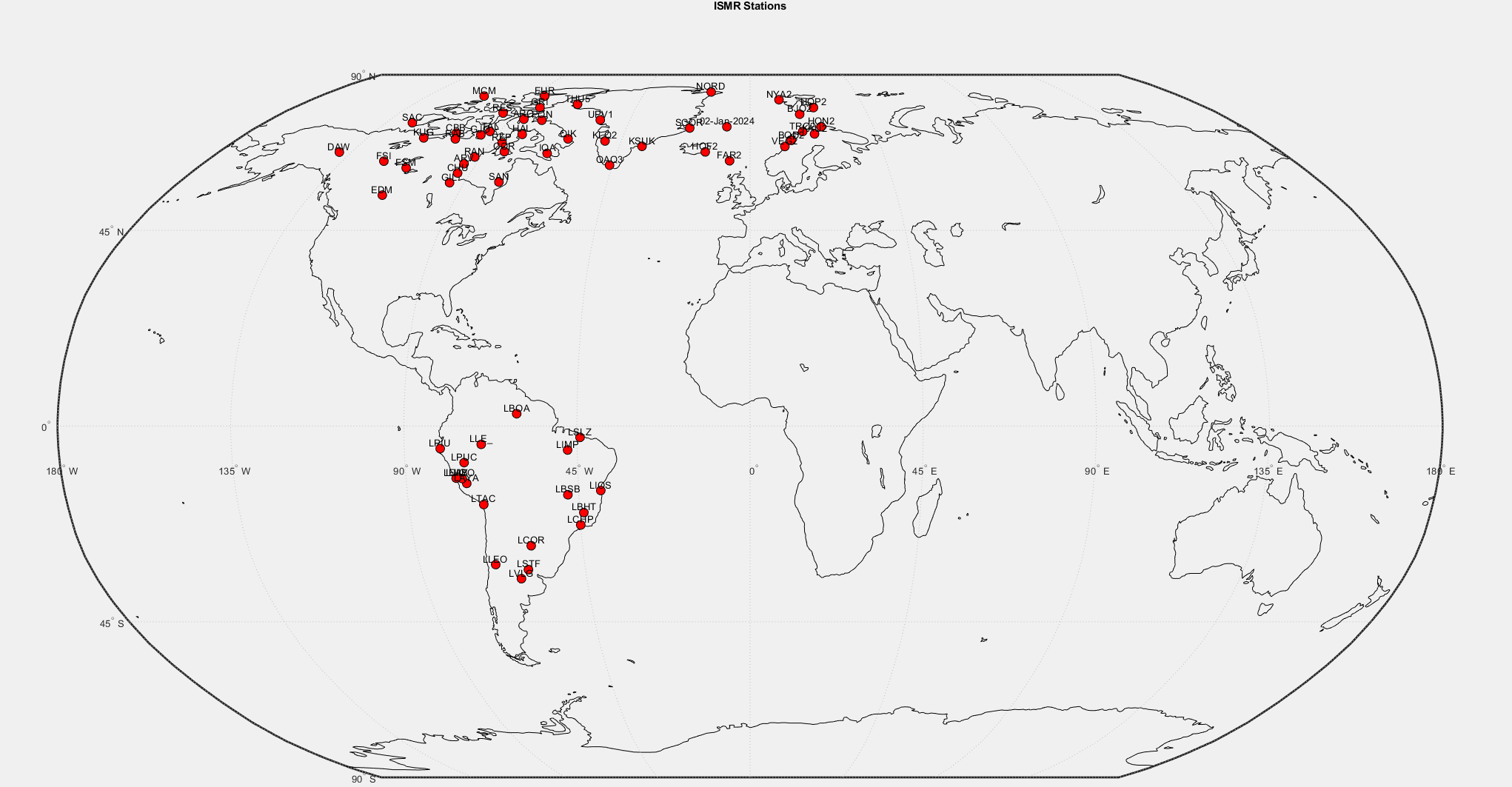 COSMIC-2 Scintillation Products
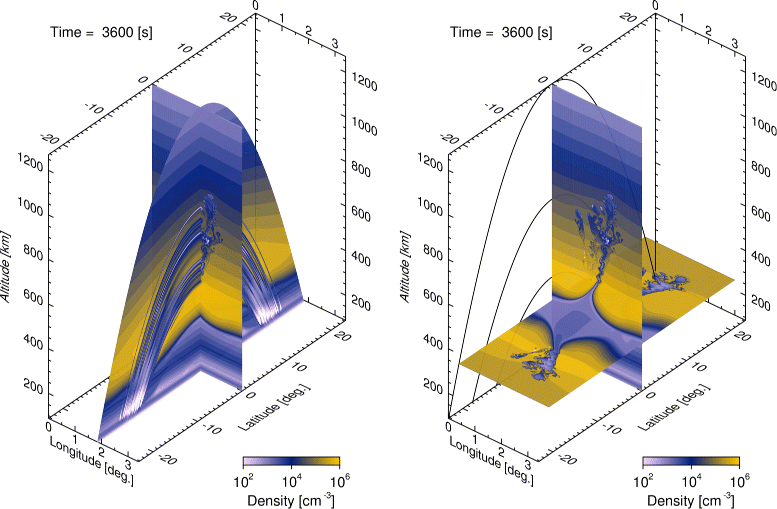 High-rate (HR) scintillation data is processed by a geolocation algorithm
Geolocated irregularity regions are amalgamated to create Bubble Map
Pseudo-S4 index generated from low-rate (LR) signal-to-noise (SNR) data
The absence of scintillation establishes All Clear regions
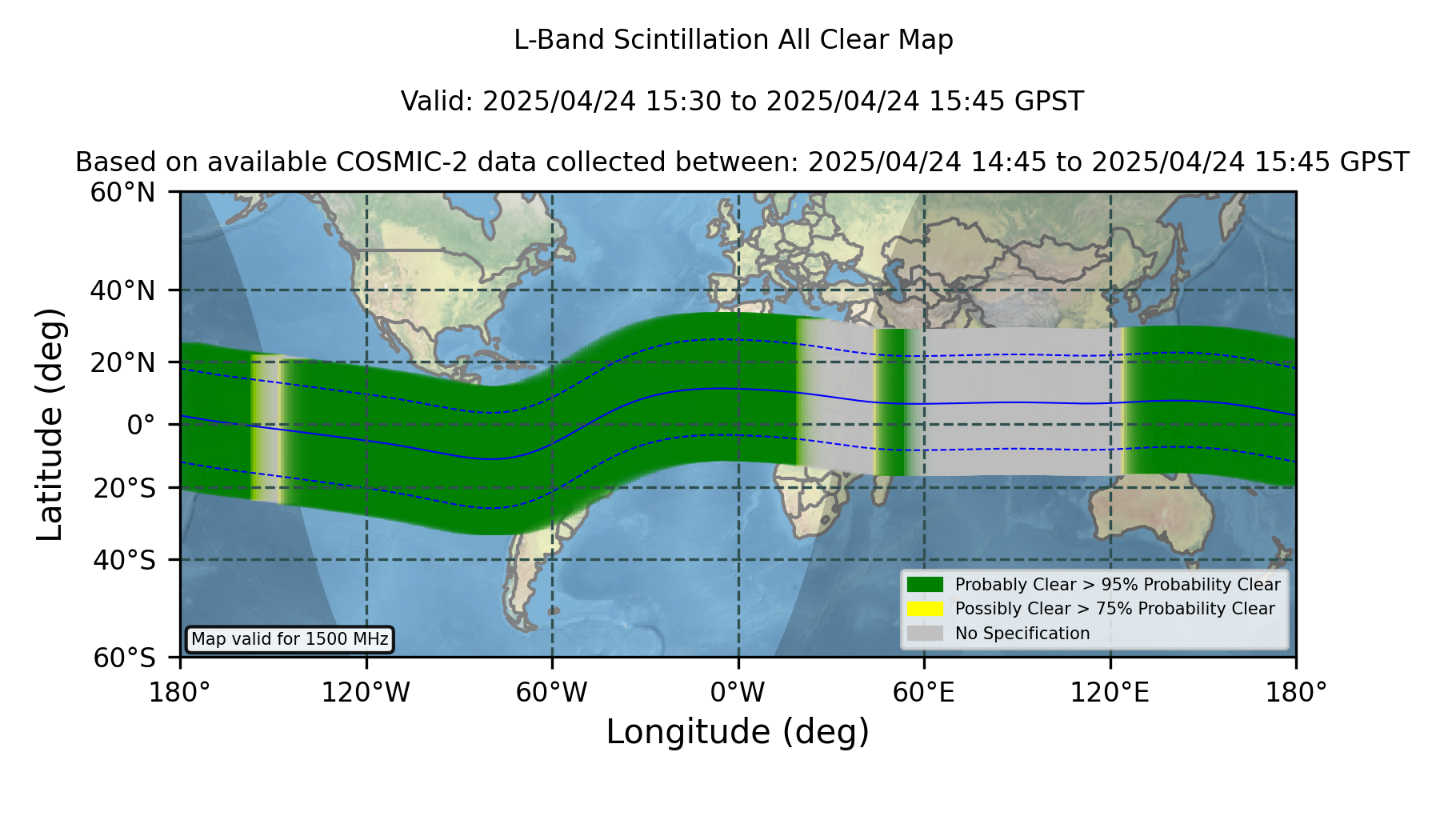 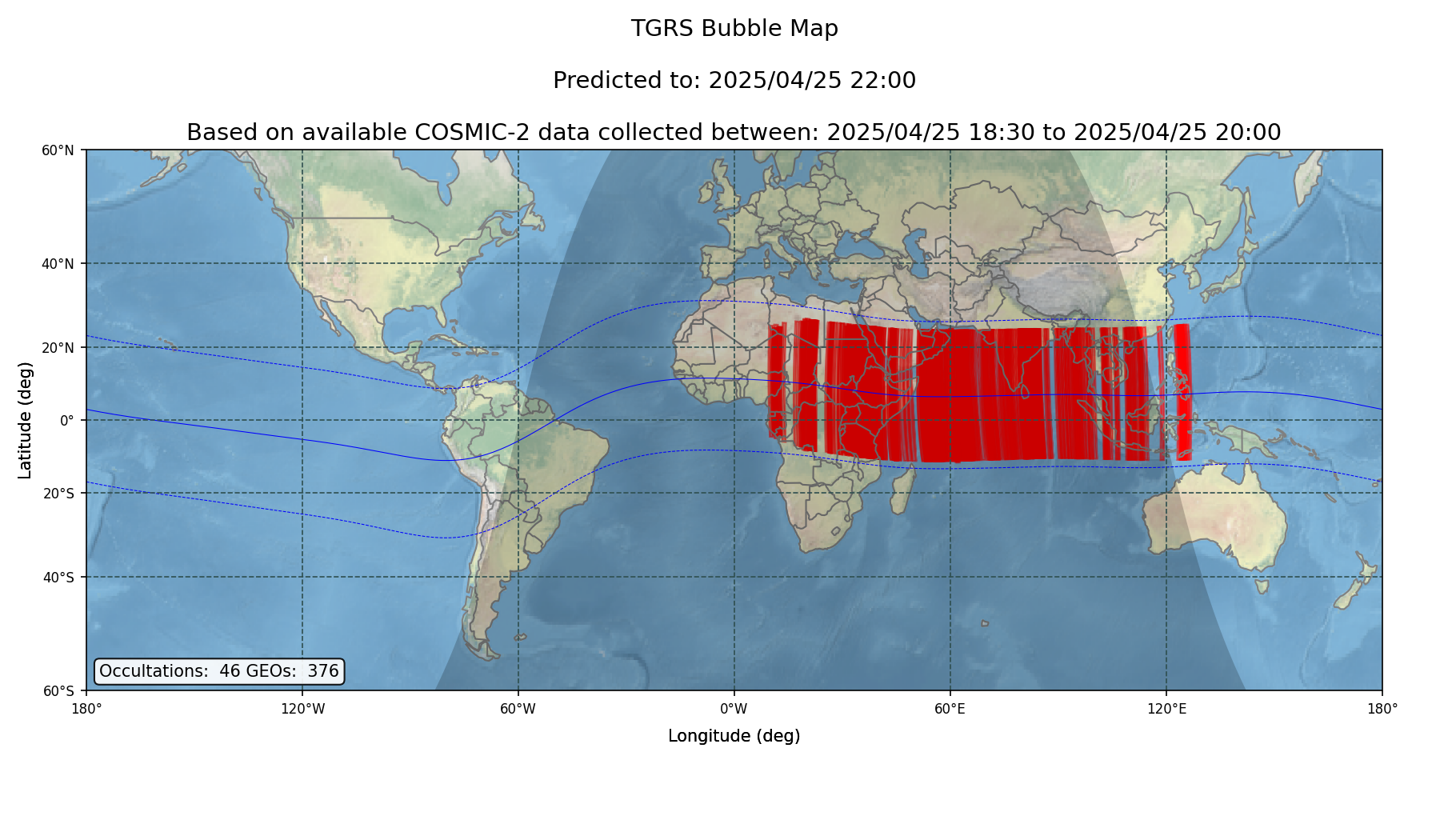 The Vision – IPP Mapping to Impact-Based Tiling
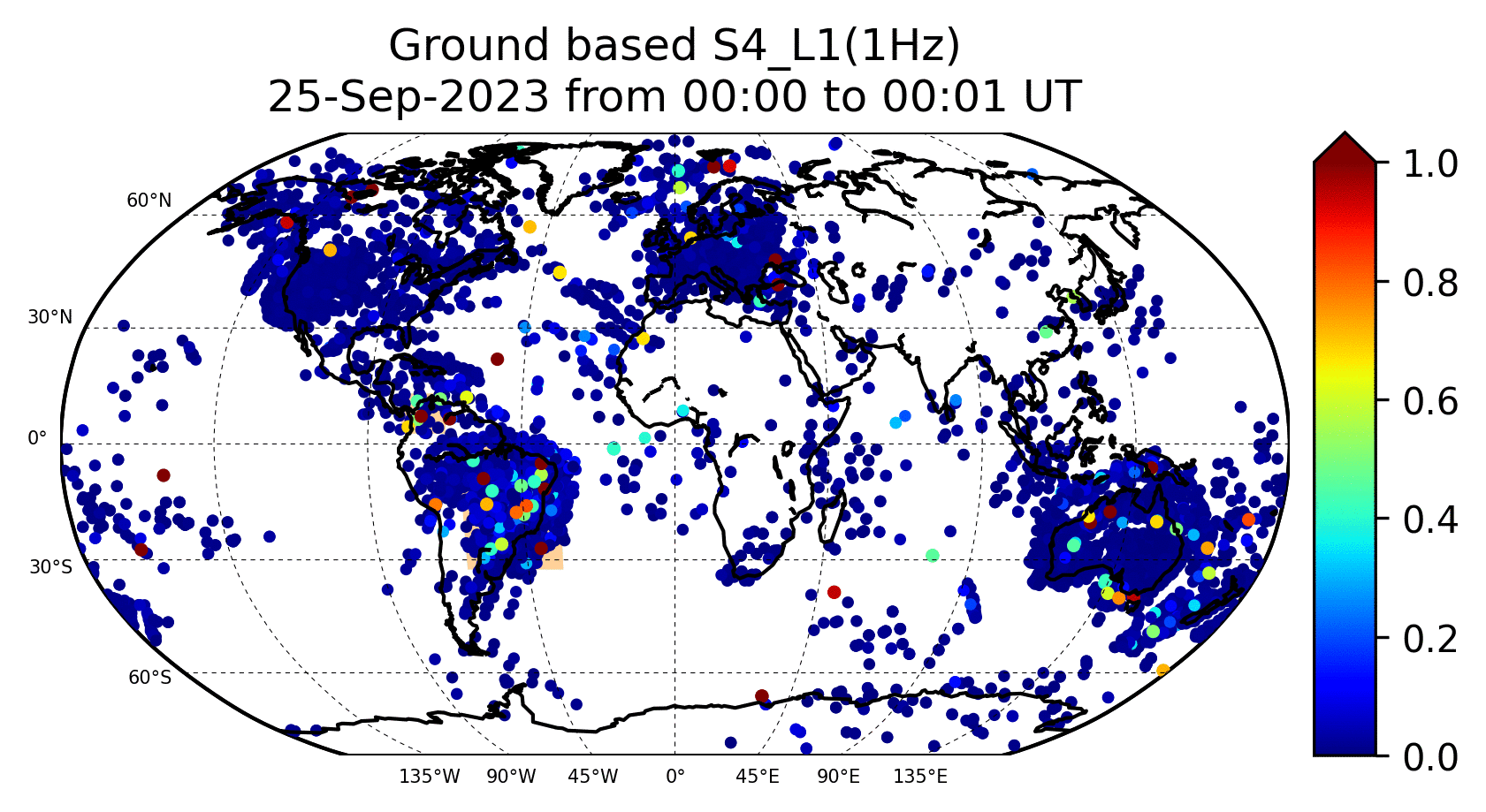 We began by mapping scintillation using S4 values from high-rate GNSS receivers, assigning them to ionospheric pierce points (IPPs) at ~350 km altitude. 
This method revealed localized signal disruptions but lacked regional context.
Now, we compute a composite IT Index for each geospatial tile, integrating:
TEC magnitude and gradients
Scintillation indices (S4, σφ)
Geomagnetic activity (e.g., dDst/dt)
Using nonlinear weighting, each tile is color-coded:
🟢 Green = low impact 🟡 Yellow = moderate 🔴 Red = high risk
This shift enables real-time, region-specific awareness of GNSS signal degradation potential.
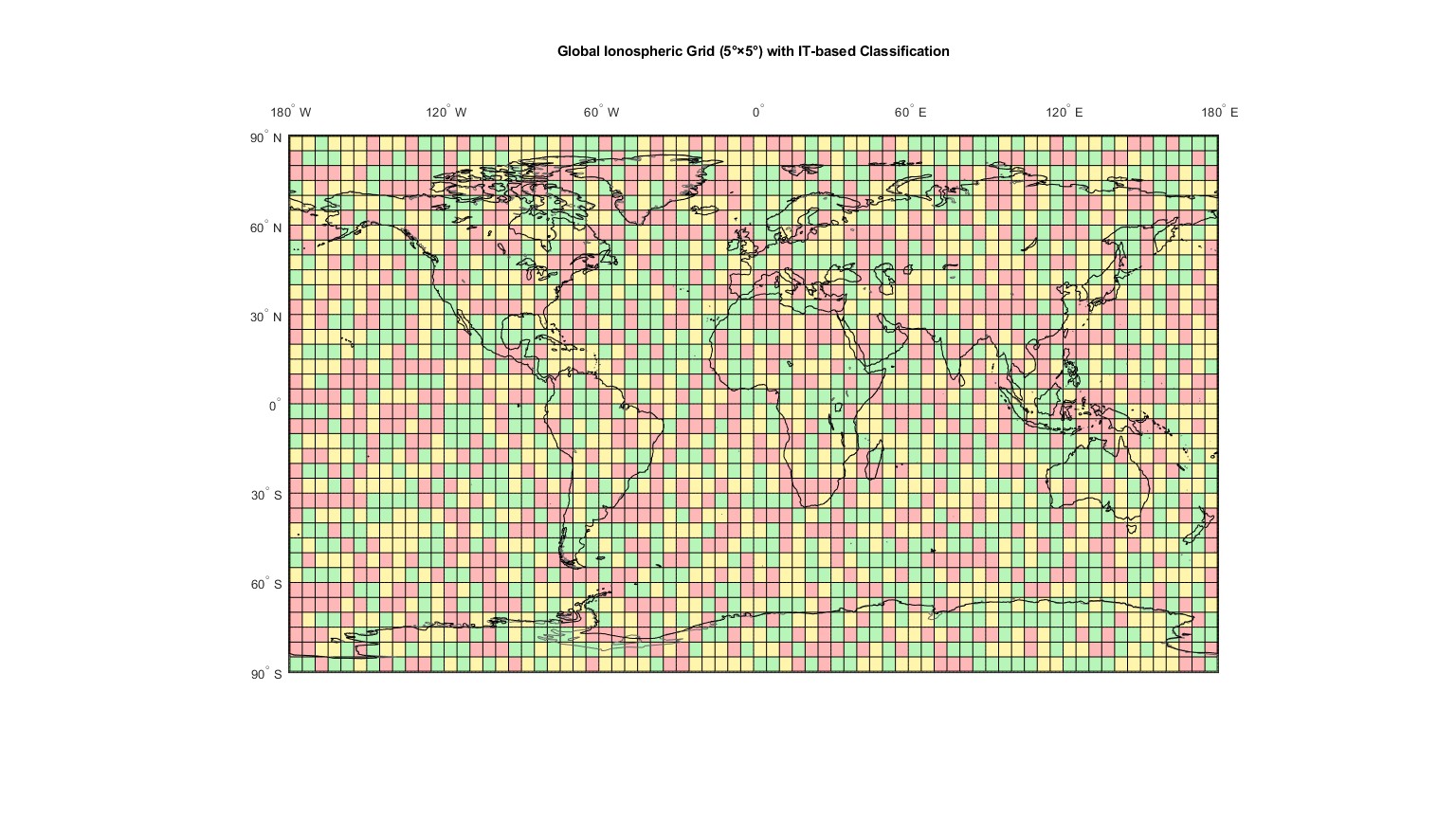 The Vision – Future Scintillation Product
RTCM Overview & Gaps
What is RTCM?Real-Time Correction Messaging standard developed by RTCM SC-104Widely used for RTK, PPP, DFMC correctionsModular, extensible format (RTCM 3.x used by most high-precision GNSS systems)
Key FeaturesSupports GPS, GLONASS, Galileo, BeiDouContains observation data (MSM), ephemerides, atmospheric corrections, and station metadata
Current GapNo standardized message for ionospheric scintillationNo S4 or σφ supportNo signal integrity flags for scintillation-prone links
The Vision – Future Scintillation Product
Pathway to Scintillation-Enhanced RTCM
Why Add Scintillation Metrics?Enable real-time mitigation of signal degradationImprove resilience in GNSS navigation, especially at low and high latitudes and during geomagnetic storms
Proposed Additions to RTCM
New message type (e.g., MSM-Scint)	Fields: Satellite ID, time, elevation, S4, σφ, confidence level
Backward-compatible encoding
Alignment with space weather classification systems
Next StepsDefine proposal for RTCM SC-104 committeeValidate against multi-vendor receiversCoordinate with ICG, IGS, and manufacturers for adoption
Partnering with Industry: Products, Feedback & Future Directions
Current Operational and Experimental Products:Bubble Map, All Clear productS4 IPP Map – Real-time amplitude scintillationσφ IPP Map – Real-time phase scintillationROTI IPP Map – Rate of TEC Index as a proxy for irregularitiesIPP-Based Visualizations – Satellite-receiver geometry mapped at 350 km
Goals of Industry Collaboration:Align space weather products with operational GNSS user needsValidate impact indices (e.g., S4, σφ, ROTI) with real-world receiver performanceCo-design alert formats, thresholds, and delivery mechanismsIncorporate feedback to improve accuracy and usability
Questions for Discussion:Would extending RTCM with scintillation-related flags and messages benefit your systems?Would a composite tile-based map  of GNSS degradation risk be useful for your applications?
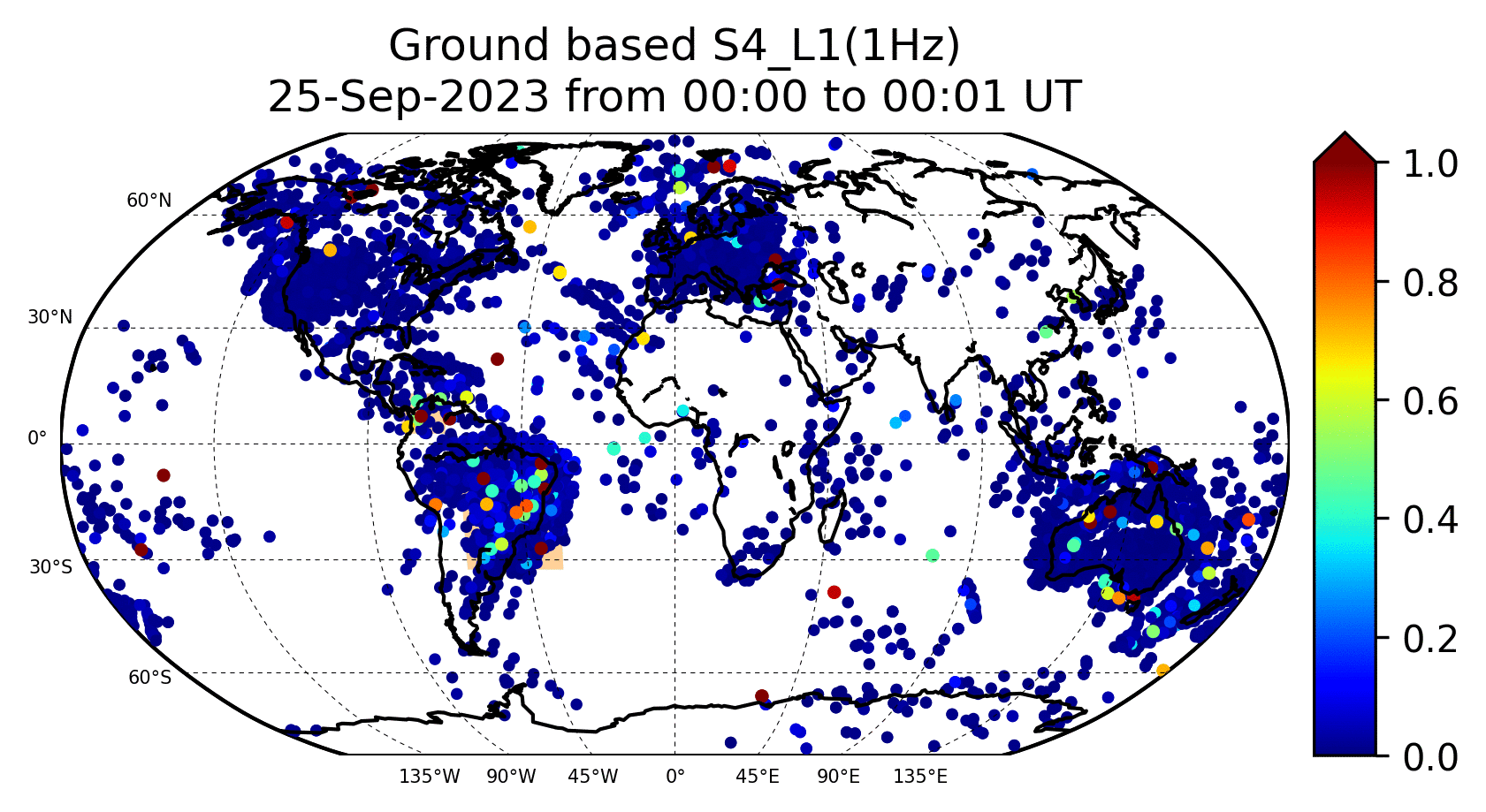 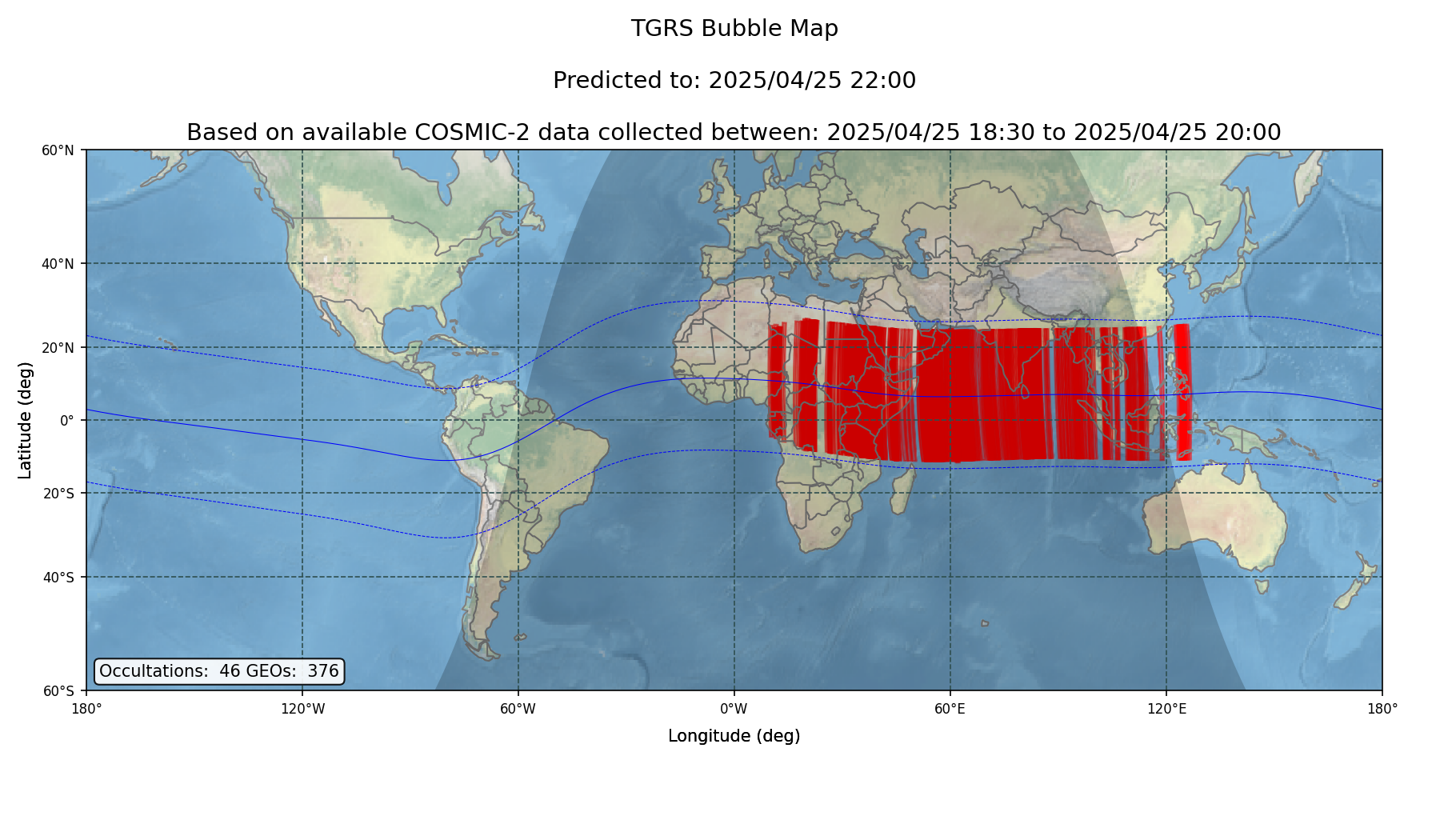 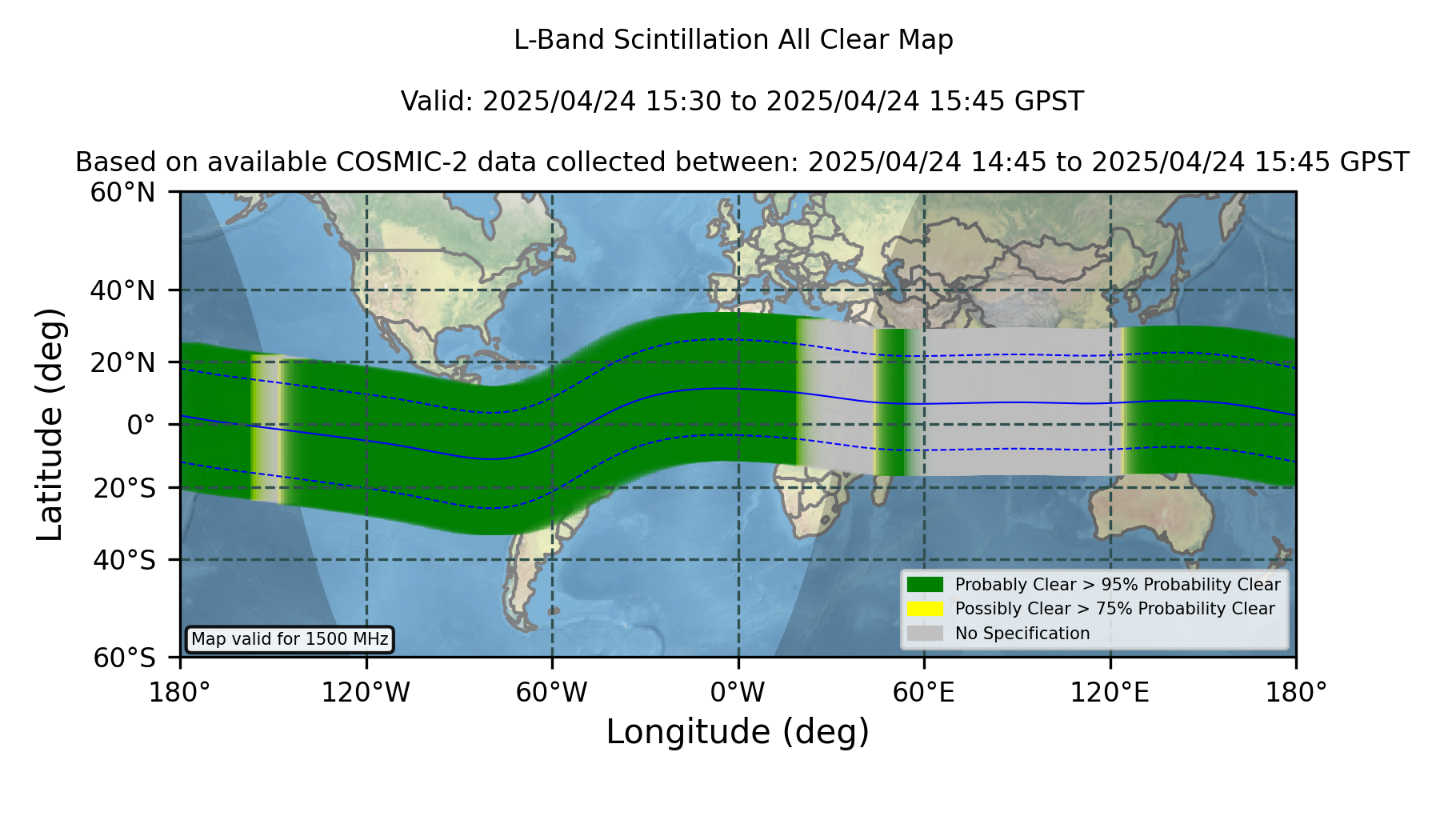 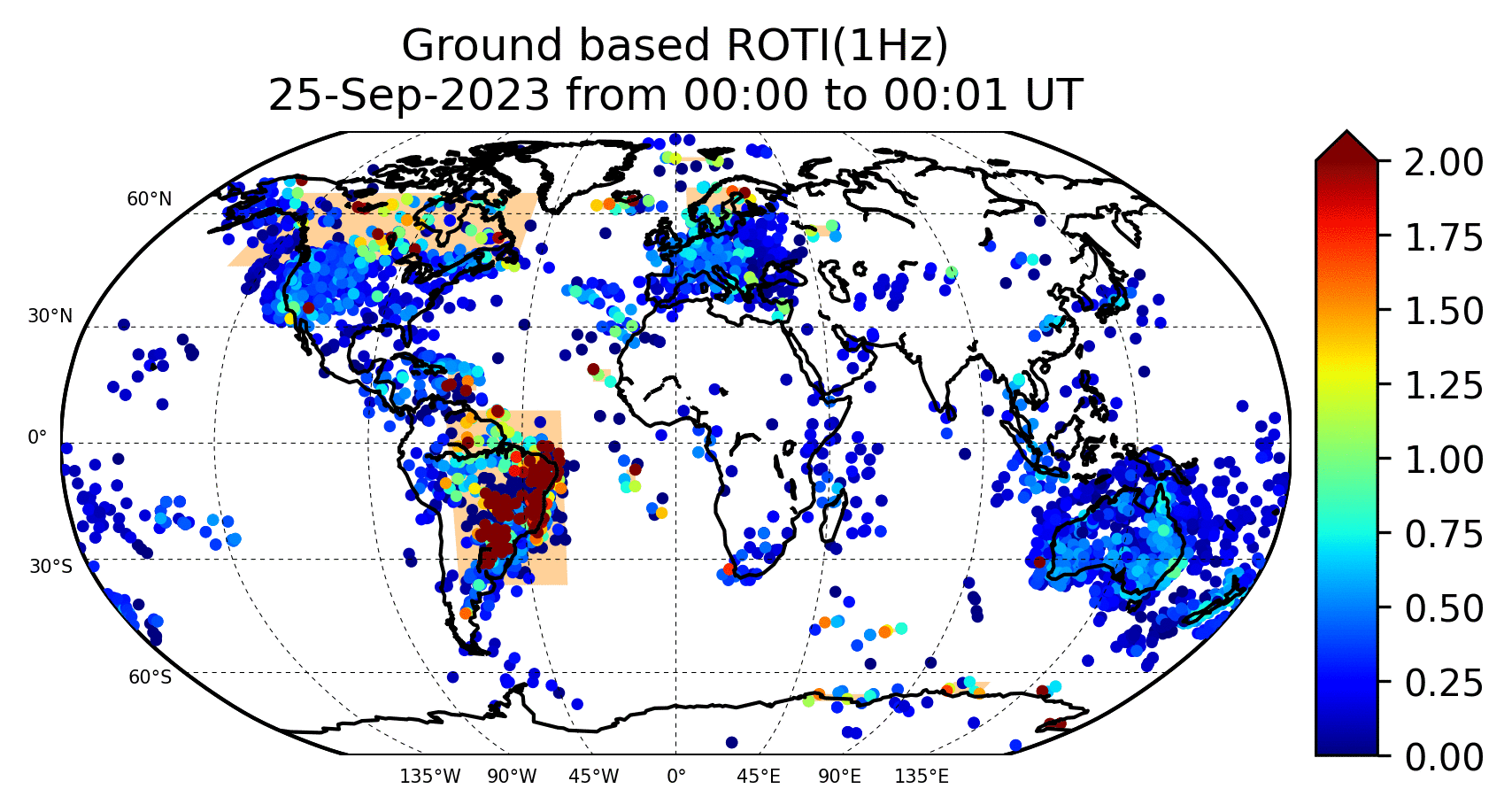 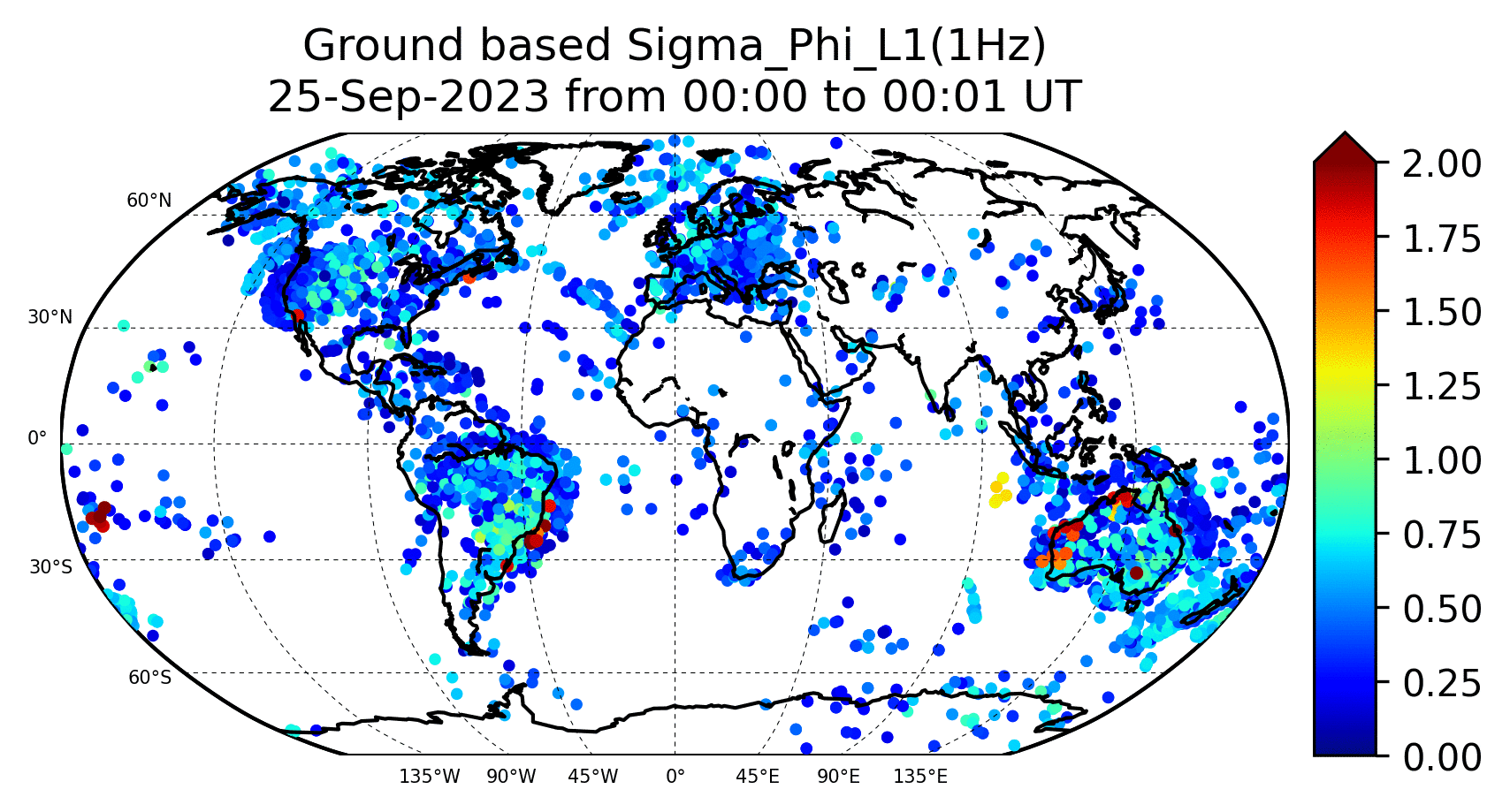 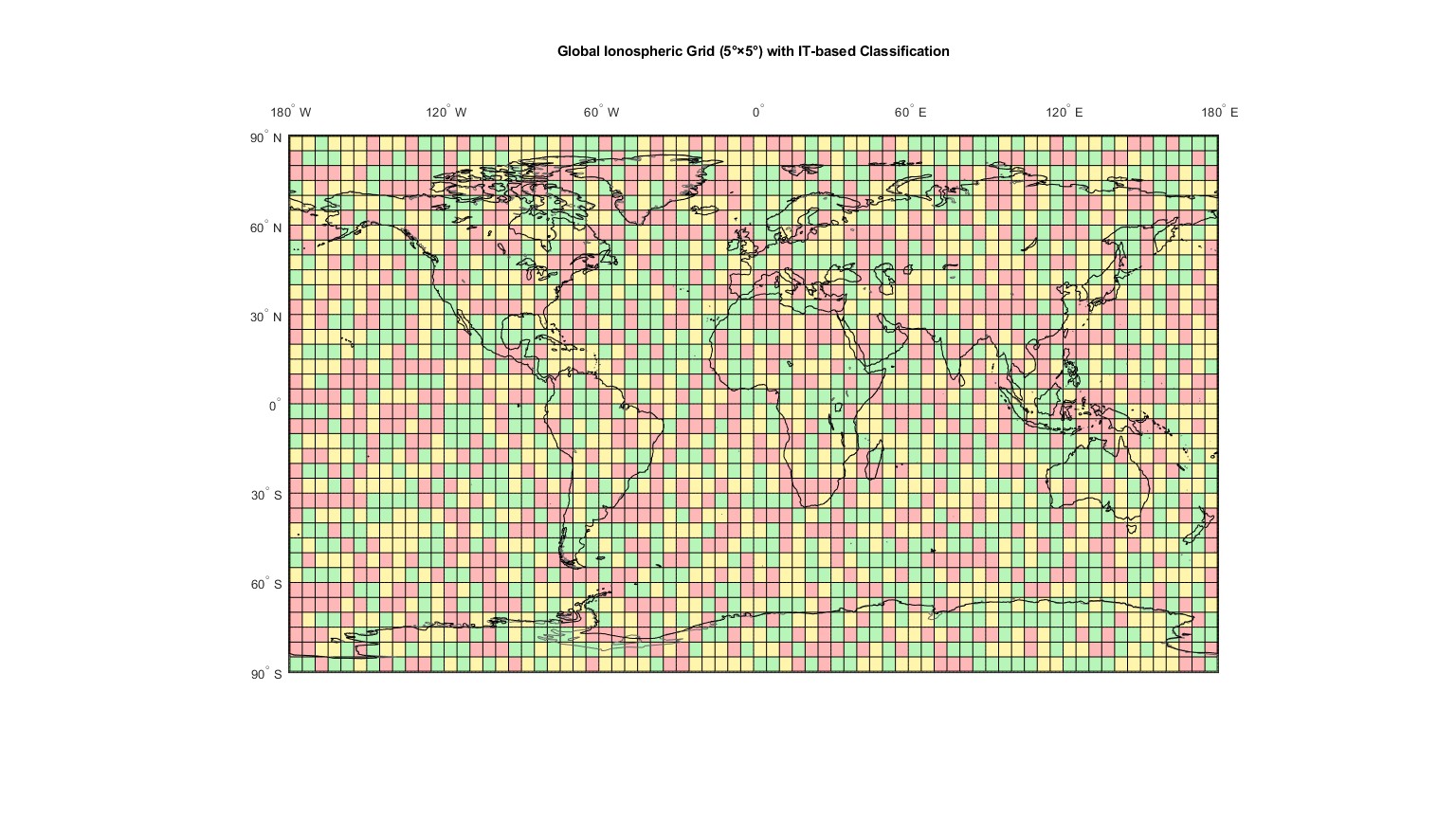 Call to Action & Contact
Help shape the next-gen GNSS resilience layer!
Contact: Tibor.Durgonics@noaa.gov
Please feel free to follow up after the sessions during the open discussion.

Links:
https://testbed.swpc.noaa.gov/exercises/2025-gnss-user-engagement
https://www.swpc.noaa.gov/products/glotec
Current Limitations
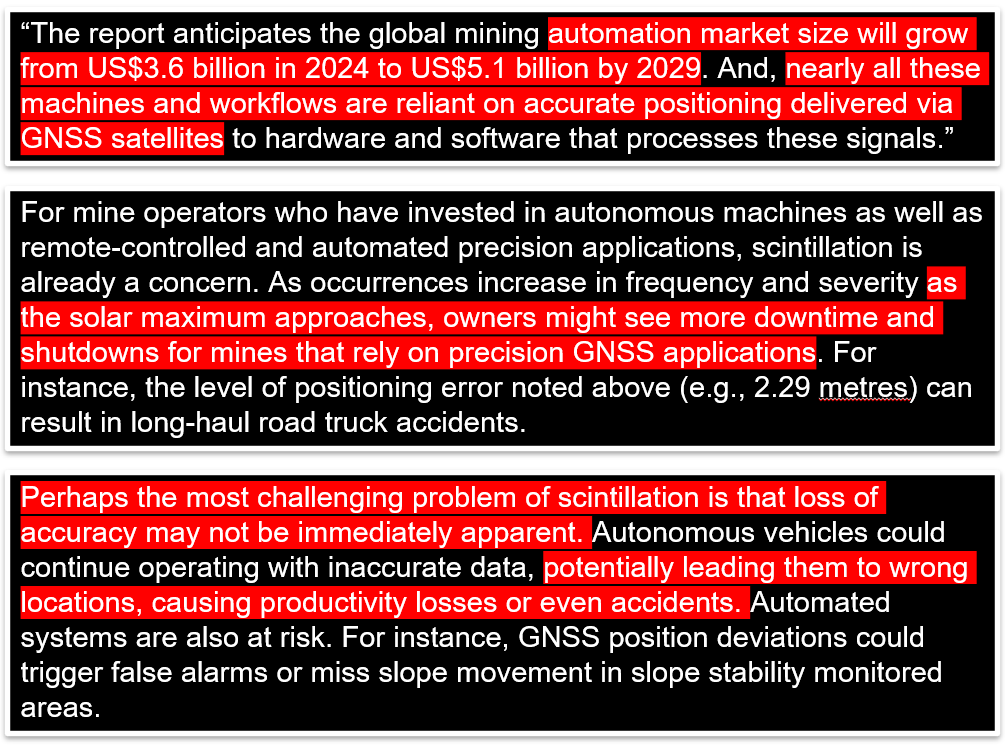 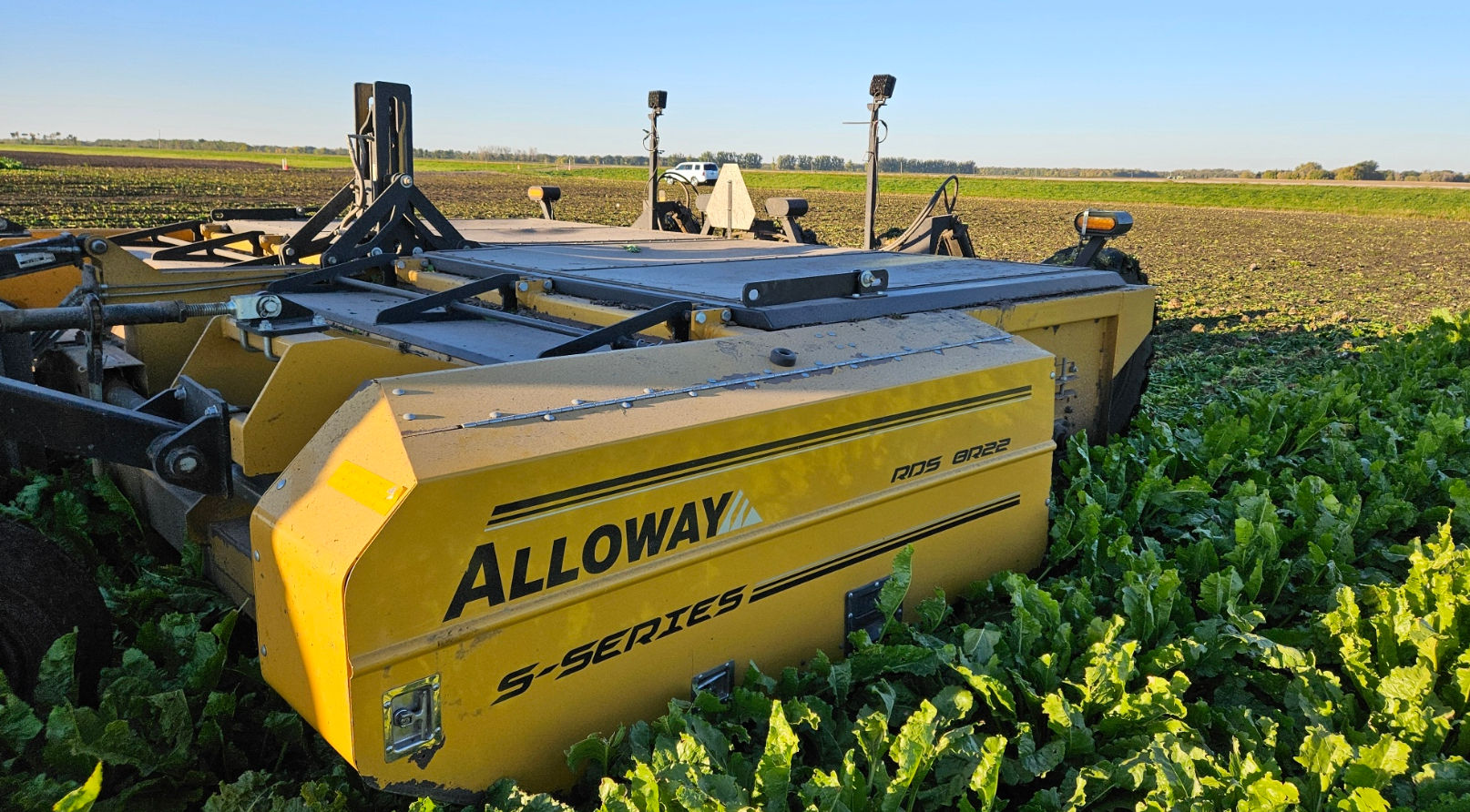 A beet defoliator, an example of massive hardware thrown off course by solar activity.
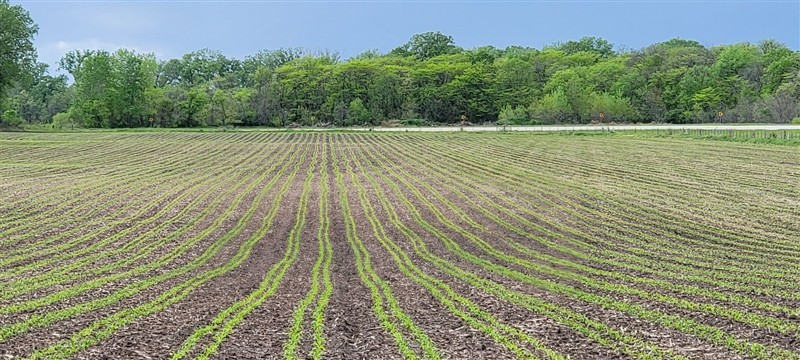 Crooked rows in Iowa caused by the May 10, 2024 geomagnetic storm.
https://www.canadianminingjournal.com/featured-article/1003769504/